Figure 1. Experimental design and main findings from the evoked-response analysis. (a) Examples of the 4 list types ...
Cereb Cortex, Volume 22, Issue 10, October 2012, Pages 2305–2312, https://doi.org/10.1093/cercor/bhr307
The content of this slide may be subject to copyright: please see the slide notes for details.
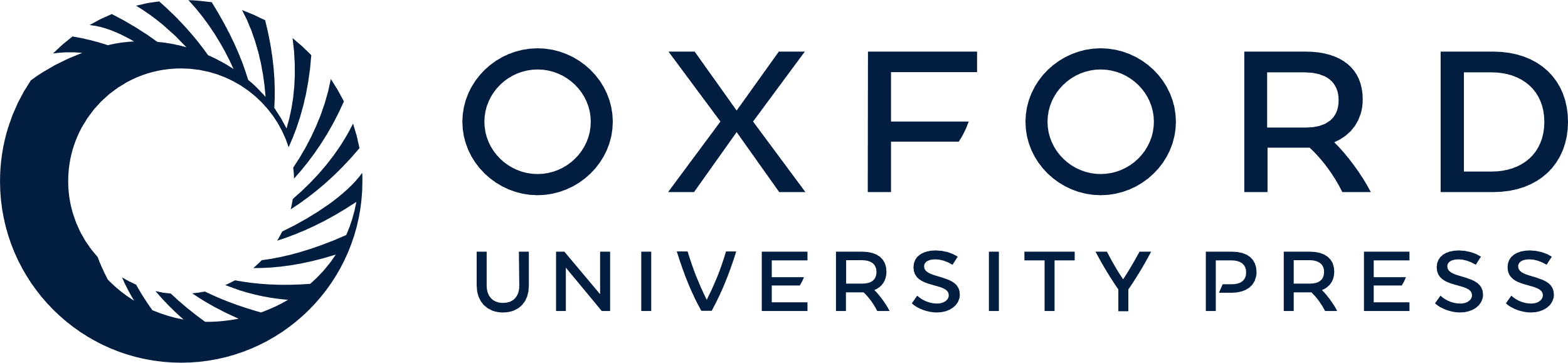 [Speaker Notes: Figure 1. Experimental design and main findings from the evoked-response analysis. (a) Examples of the 4 list types used in the experiment. (b) The mean location of the left STC source area across 11 subjects and the time course of neural activity during the list second and third words. The brain is tilted 10° from the horizontal plane.


Unless provided in the caption above, the following copyright applies to the content of this slide: © The Author 2011. Published by Oxford University Press. All rights reserved. For permissions, please e-mail: journals.permissions@oup.com]